Office of Early ChildhoodCups and Conversations
Reopening and Operating ECCE ProgramsDuring COVID-19
August 26, 2020
C9: Head Start and Hanover County Public Schools Perspectives
Good morning- thanks for joining Cups and Conversations!
A few reminders:
•This is a judgement free zone
•Sharing of local perspective, not DOE recommendations
•You are free to unmute your line at anytime to share your thoughts and ask questions 
*Please help us minimize background noise by staying muted if you are not speaking
•This meeting will be recorded and shared with participants

Optional: Please add your name and affiliation in the chat box
Today’s Special Guests
Taundwa Jeffries

Director, Head Start Collaboration Office, VDOE

Katie Stockhausen

Coordinator of Federal Programs I Hanover Preschool Initiative Director, Hanover County Public Schools
Early Head Start/Head Start Programs Response to COVID-19
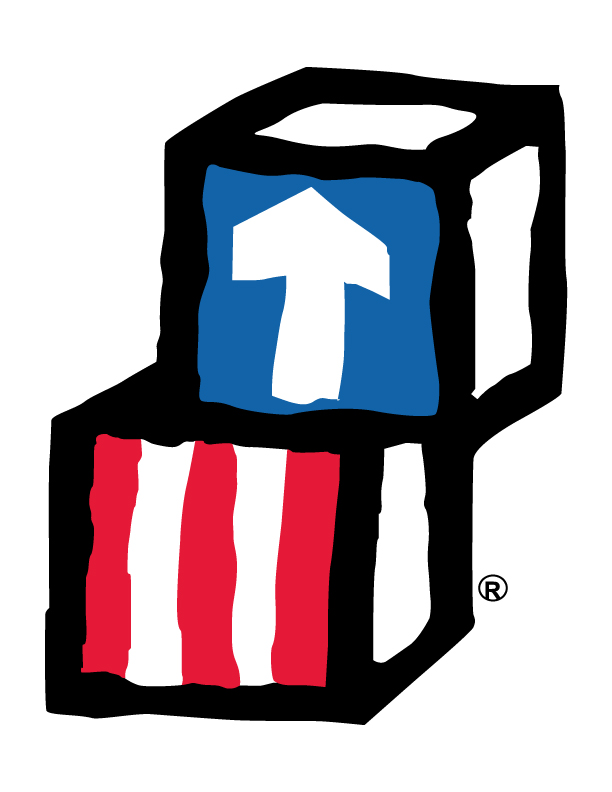 Taundwa Jeffries

Director, Head Start Collaboration Office, VDOE
Head Start Overview
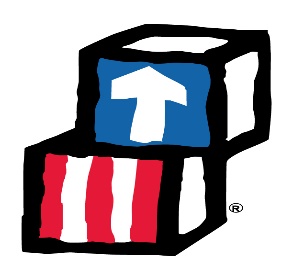 The Office of Head Start has 12 Regions nationally that provide administration of grants, oversight, training and technical assistance. 
The purpose of Head Start programs is to promote school readiness of children ages birth to five years old from low-income families by supporting the development of the whole child.
Early Head Start and Head Start programs support children’s growth and development in a positive, interactive learning environment through a variety of services which include:

Early learning: Children will begin learning through play with individualized learning experiences, build relationships with adults and peers which fosters social/emotional well being, and increase language and literacy development.
Health/Nutrition: All children will receive health and developmental screenings, oral health and mental health support, along with nutritious meals. Programs can also connect families with resources for medical, dental, and mental health services as needed.
Family and Community Partnerships: Head Start promotes and strengthens parent-child relationships engaging families around their child’s learning and development.  Families are supported in achieving their own goals towards self sufficiency while their child is enrolled in the program.
Head Start Programs in Virginia
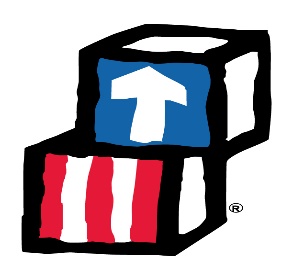 The state of Virginia currently has a total of 51 Grantee Agencies currently operating 81 Early Head Start/ Head Start Programs.
According to the Head Start 2018-19 State Program Information Report, Virginia has a total funded enrollment of 14,466 comprised of:
Center-based:                    13,077
Home-based:                       1,049
Family Child Care:                  230
Locally designed option:         15
Pregnant Mothers:                   95
How did Head Start respond to the pandemic?
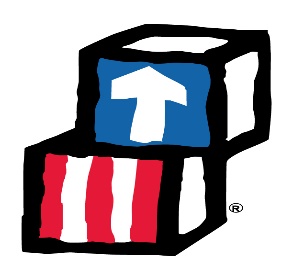 During this crisis, most Early Head Start and Head Start programs closed their facilities to respond to the orders issued by state/local government .  The Office of Head Start immediately began to provide ongoing federal flexibilities and support to assist programs in the ability to continue to serve communities in a variety of ways:

Serving children of essential workers in localities where possible.
EHS/HS programs shifted to provide remote learning services for children to support continuity of learning.
Food Distribution whether independently or in partnership with local school divisions to address food insecurity for families.
Resources for unemployment benefits, and the latest health guidelines about the coronavirus to help families stay healthy during the crisis.
Head Start Pandemic Response
Head Start Pandemic Response
OHS Collaborating Actively in Meaningful Planning Sessions (CAMP)
The Office of Head Start created a six-week series referred to as CAMP Sessions to address any questions or concerns regarding EHS/HS program services during the pandemic. 

The series provides comprehensive and clear guidance for grantee agencies to ensure the adherence to the Head Start Program Performance Standards.
CAMP Session 1: ERSEA, group sizes, , and program hours, staff wages and benefits.
CAMP Session 2: Program governance, human resource management, and
developmental screenings.
CAMP Session 3: Education and child development services, OHS Federal Monitoring,
transportation, and services for children with disabilities.
CAMP Session 4: Family and community engagement, transition tips, and ECLKC
resources.
CAMP Session 5: Health program services, staff wellness, and safety practices.
CAMP Session 6: Illustrations from the Field- Five EHS/HS Grantees Provide Overview
of Service Options during COVID-19.
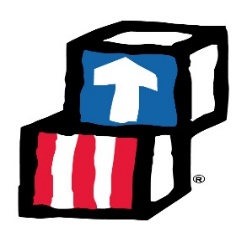 Region III Return Ready Virtual Planning Series
In response to the increased need to shift our focus from crisis mode to strategic planning the Office of Head Start in collaboration with the T/TA Network compiled a virtual planning series for grantee agency teams to participate in providing supports for our children to “Return Ready” to receive services. The series was conducted from   June 29 – July 24, 2020 for Region III states which include Virginia, Pennsylvania, D.C., Delaware, Maryland, and West Virginia.

Grantee teams participated in a variety of small and large group opportunities with the OHS National Centers, the State Collaboration Directors, Head Start Association leaders, and the Devereux Center for Resilient Children to review resources, ask questions, share experiences, and discuss solutions that address local, state, national, and OHS guidance to prepare plans for transitioning into the 2020-2021 school year.

A Virginia state breakout session was presented collaboratively with the Virginia Head Start Association to share state specific resources and supports.  Panelists included VDOE Office of Early Childhood Director, Early Childhood and Special Education Coordinator, and an Early Childhood Mental Health Consultant.
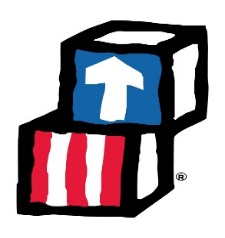 Closing Thoughts
The foundation of Head Start programs is defined by the comprehensive services provided to children and families.  The pandemic has affected how these services are delivered and received. Grantee agencies have responded to support program planning and decision-making for the  2020-21 program year.

As the pandemic evolves the priorities of Early Head Start / Head Start programs across the country are to ensure that children and families with at-risk backgrounds continue to receive stabilizing supports critically needed through innovative service models allowing for continuous delivery of school readiness, health, and family support towards recovery.
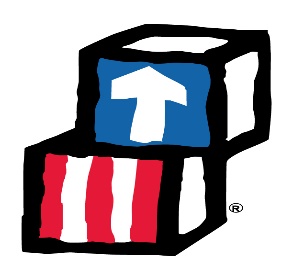 Resources
Office of Head Start
Early Childhood Learning and Knowledge Center
Federal Performance Standards 
Head Start Management Systems Wheel: Guiding Questions During the Pandemic
Reopening ECCE Programs in Hanover County
Katie Stockhausen

Coordinator of Federal Programs I Hanover Preschool Initiative Director, Hanover County Public Schools
Q1: Could you tell us about the Hanover County Head Start/Preschool Programs?
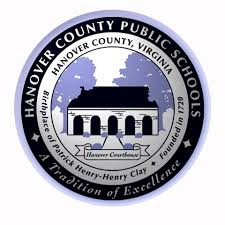 Please share details about:

Program/school division demographics;
Your role as program leader
Q2: How did COVID-19 impact the Hanover County ECCE community and how have you responded to challenges?
How have you supported families during the pandemic?

How successful has family engagement been in your locality? How did you overcome challenges, if any?

Please share insights on how reopening ECCE programs has gone.
Please feel free to enter your thoughts and questions in the chat box or chime in when the floor is reopened!
Q3: How have you handled recruitment and enrollment?
What are some of the specific changes that you made in light of the pandemic?

What are some of your successes, challenges and how have you calibrated your action plan?
Please feel free to enter your thoughts and questions in the chat box or chime in when the floor is reopened!
Q4: What are the reopening plans for Hanover Head Start/PreK programs?
Could you share information about how your summer program went?

How involved have you and your teams been in informing considerations that relate specifically to Early Childhood/ECSE programs?
The chat box is always open, and we welcome your thoughts and questions upon prompting!
Q5: What are your biggest lessons learned from this very unique planning process and administrative experience?
What top pieces of advice would you offer to divisions and programs about recruitment, enrollment and reopening?
Additional Resources
VDOE COVID 19 Website
–VDOE COVID 19 FAQs, Office of Early Childhood FAQ , and  Transition from Part C to Part B FAQ
–Virginia Learns Anywhere (C4L) and #GoOpenVA
Other:
–Child Care Guidance for COVID 19 and Child Care Licensing FAQs, Child Care Resources COVID 19 website
–The Virginia Early Childhood Foundation (VECF)  materials, including a guide for child care and a series of webinars
Closing Notes
Forthcoming (via email or Readiness Connection newsletter)
Link to this recording
Invitation to complete short survey about your ideas for future conversation topics (we are always looking for volunteer facilitators)
Referenced materials
[Speaker Notes: Divisions "nominate" awesome videos or examples of actual preK content that can "inspire" others]
Cups and Conversations Contact Information
Dawn Hendricks- Early Childhood Special Education Coordinator, VDOE 
dawn.hendricks@doe.virginia.gov

Tamilah Richardson- Associate Director, Early Childhood Learning, VDOE tamilah.richardson@doe.virginia.gov